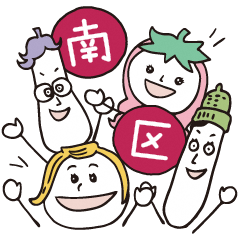 ゆで卵とブロッコリーのチーズ焼き
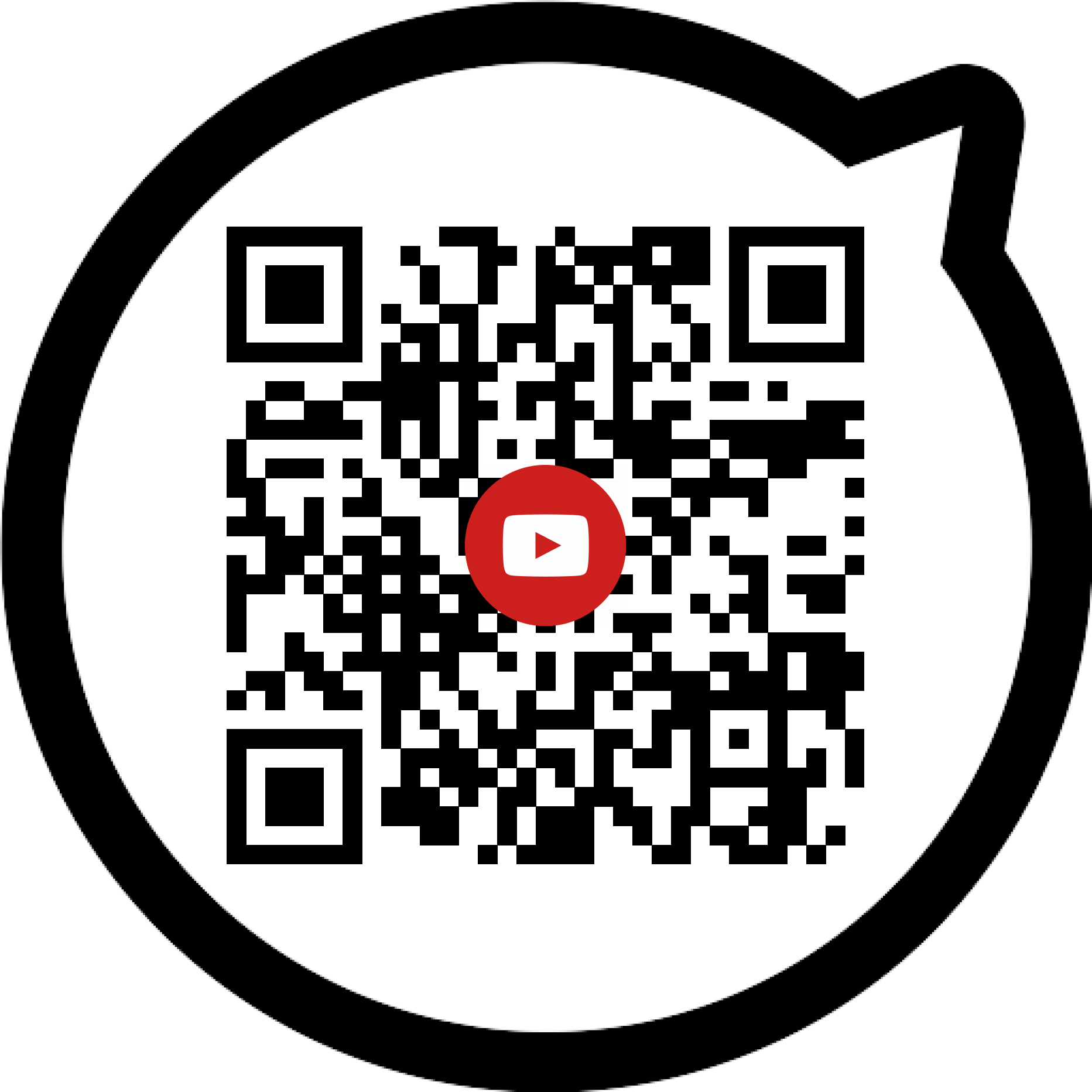 材料（作りやすい分量）
卵		2個　
ブロッコリー	1房　（約180ｇ）
【ソース】
マヨネーズ	大さじ4
牛乳	大さじ２
コンソメ	小さじ1/3
ピザチーズ	40ｇ
パン粉　　　（お好みで振りかける）
☚動画はこちら
作り方
卵をゆでて、ゆで卵を作る。（固さはお好みで）
ブロッコリーは、小房に分けゆでる。
マヨネーズ、牛乳、コンソメを合わせて、ソースを作る。
耐熱容器にブロッコリーとゆで卵をならべ、ソースをかける。
４にチーズとパン粉をのせ、オーブントースターで焦げ目をつける。
※　魚焼きグリルでも焼けます